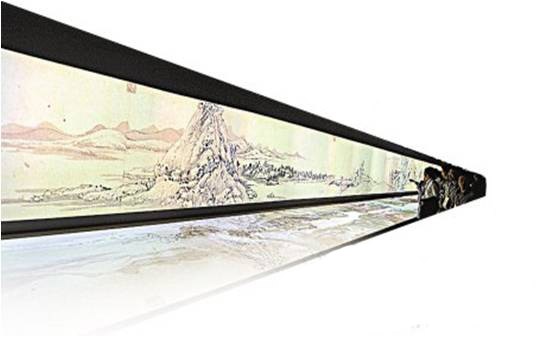 39 .9 ° N
116 .3° E
继往开来  再创新局

         
   正确认识当前两岸关系形势
   全面理解中央对台方针政策
121.6 °E
24.9 °N
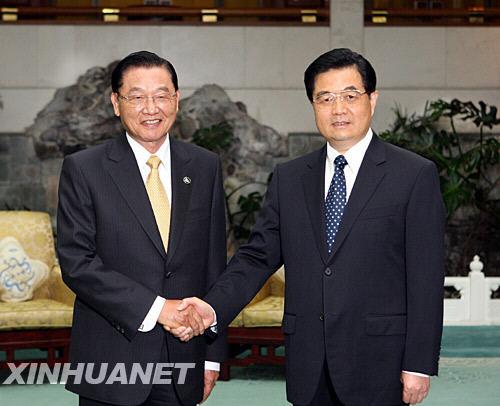 2008年以来两岸关系发生了历史性变化，展现出和平发展的新局面
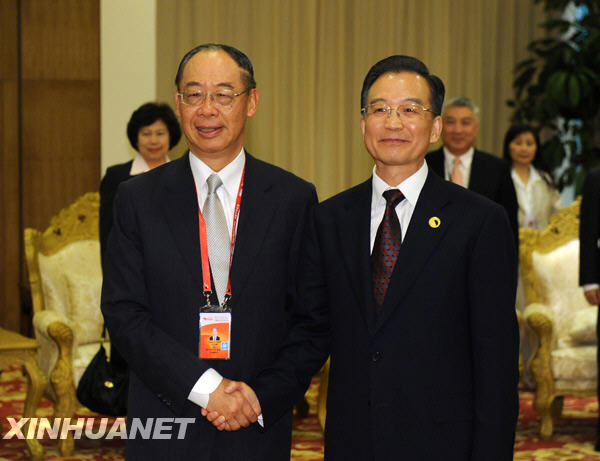 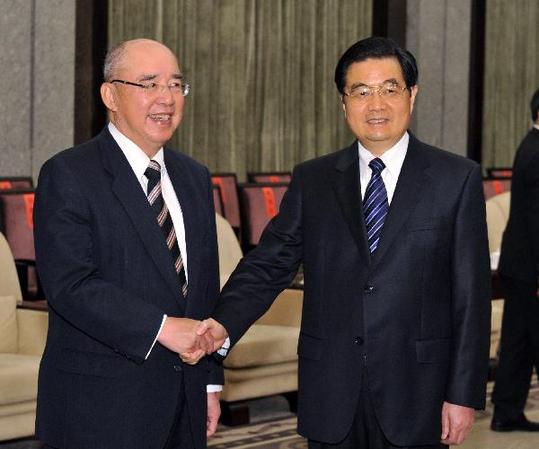 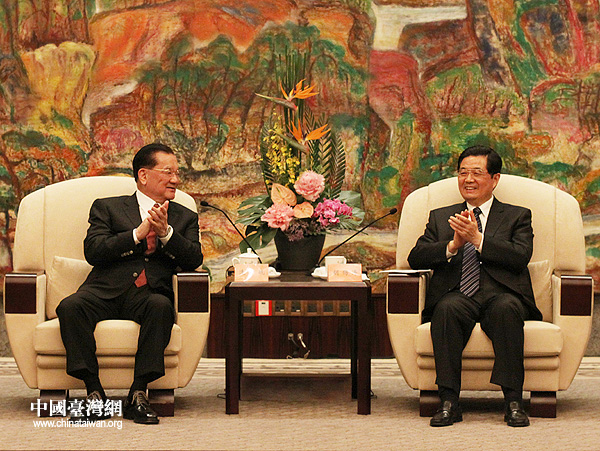 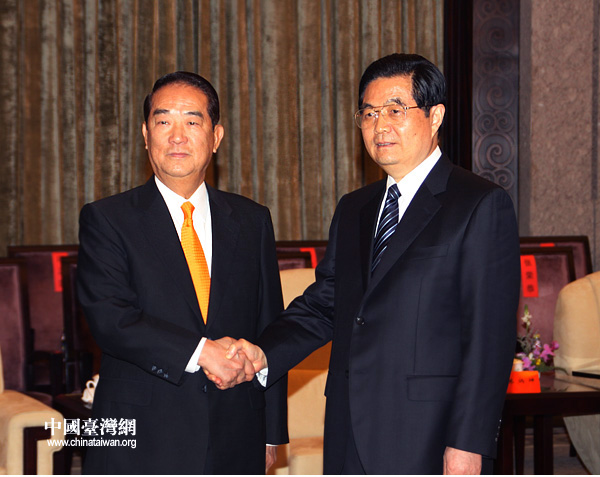 四年来，两岸关系发生的深刻变化，为我们打开了一扇了解两岸关系未来进展的窗子
2008年 胡锦涛与江丙坤
2009年 温家宝与钱复
2008年 胡锦涛与吴伯雄
2010年 胡锦涛与连战
2010年 胡锦涛与宋楚瑜
两岸双方在反对“台独”、坚持“九二共识”基础上建立政治互信，保持良性互动，推动两岸关系和平发展
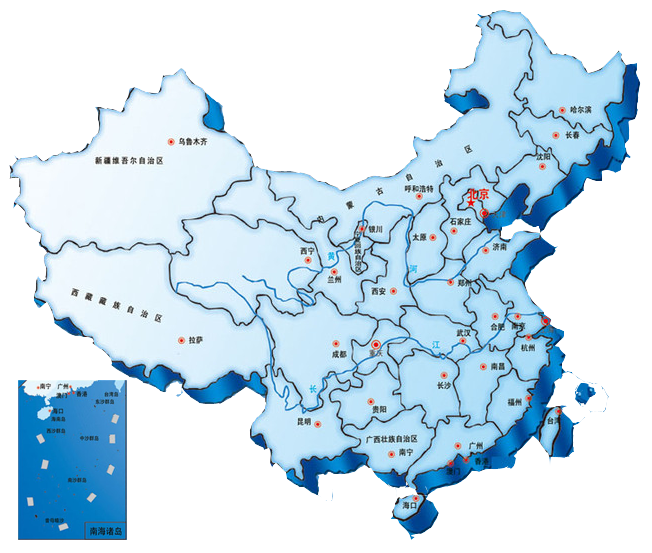 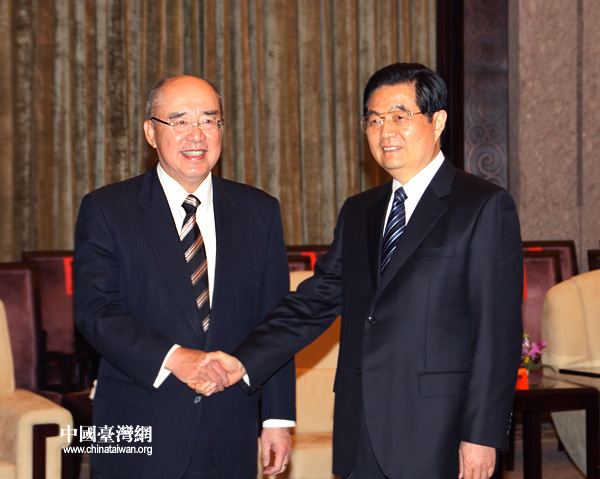 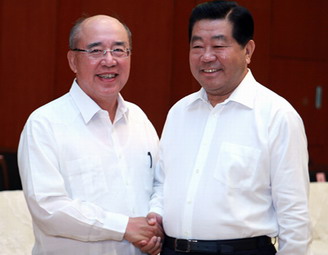 2012年  哈尔滨
2010年  广州
2008年 上海
2009年  长沙
2011年成都
两岸经贸文化论坛，为两岸经贸文化发展搭起了互动的桥梁
国共两党在上海、长沙、广州、成都、哈尔滨先后举办过五次“两岸经贸文化论坛”，每一届论坛都围绕特定的主题展开
两岸领导人在不同场合多次会面，增强政治互信
主题：扩大和深化两岸经济交流与合作
主题：推进和深化两岸文化教育交流合作
主题：加强新型产业合作，提升两岸竞争力
主题：深化两岸合作，共创双赢前景
主题：深化和平发展，造福两岸人民
两岸恢复协商并取得一系列重要成果，签署两岸经济合作框架协议（ECFA）是一个重大突破
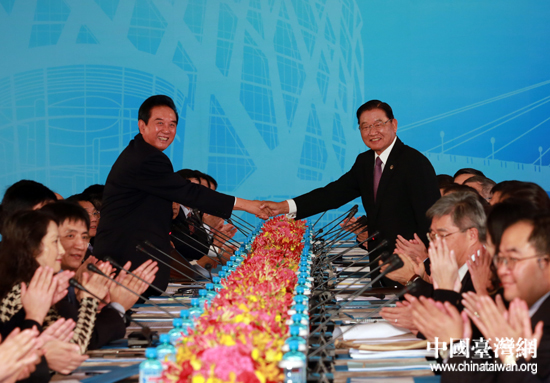 《海峡两岸经济合作框架协议》
《海峡两岸知识产权保护合作协议》
《海峡两岸关于大陆居民赴台旅游协议》
《海峡两岸包机会谈纪要》
《海峡两岸空运协议》《海峡两岸邮政协议》
《海峡两岸海运协议》
         《海峡两岸食品安全协议》
《海峡两岸空运补充协议》
《海峡两岸金融合作协议》
《海峡两岸共同打击犯罪及司法协助协议》
《海峡两岸渔船船员劳务合作协议》
《海峡两岸农产品检疫检验合作协议》
《海峡两岸标准计量检验认证合作协议》
《海峡两岸投资保障和促进协议》
《海峡两岸海关合作协议》
1
5
2009-04
2008-06
2008-11
2009-04
2011-10
2010-06
2010-12
2012-08
《海峡两岸医药卫生合作协议》
2
6
《海峡两岸核电安全合作协议》
7
3
4
8
2008年，大陆海协会和台湾海基会在“九二共识”基础上恢复了会谈。目前，共举办了8次会谈、签署了18项协议
两岸恢复协商并取得一系列重要成果，签署两岸经济合作框架协议（ECFA）是一个重大突破
ECFA签订后，台湾秋刀鱼大量销往大陆，工资和福利让渔工增收两三万新台币
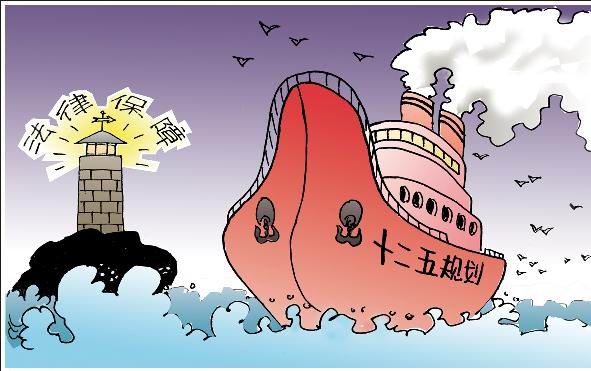 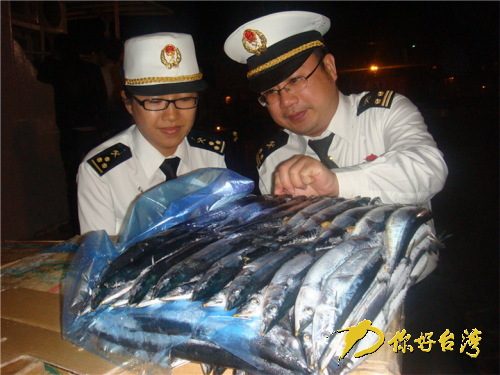 “十二五”规划 第十四篇“深化合作  建设中华民族共同家园”中，专章阐述加强两岸经济合作问题，为进一步扩大两岸经贸合作提供保障
2011年1月—7月秋刀鱼销量、出口值与2010年全年相比
两岸全面直接双向“三通”得以实现，两岸经济合作不断深化
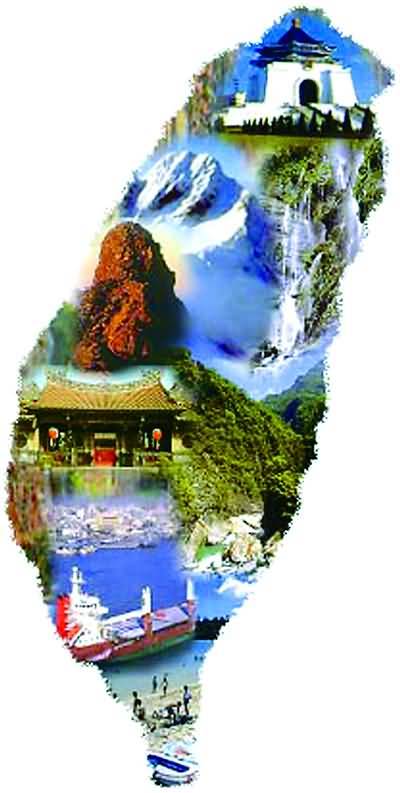 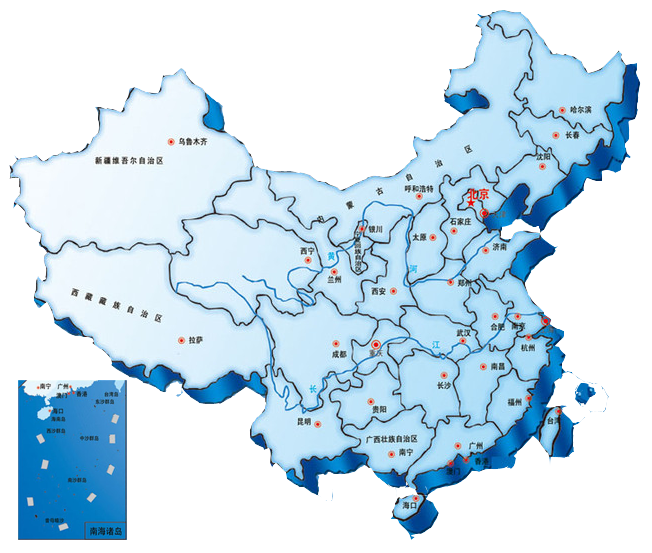 2011年，北京、上海、厦门成为首批个人游试点城市，2012年，另10个城市也加入试点
两岸人员往来规模不断扩大
两岸和平发展重要思想产生强大的生命力和推动力
     打开了奋力开拓两岸关系的前进道路
     突出了两岸同胞的主人翁地位，强调了两岸关系的和平发展需要两    岸同胞的共同推动
     也是我国和平发展战略的重要组成部分
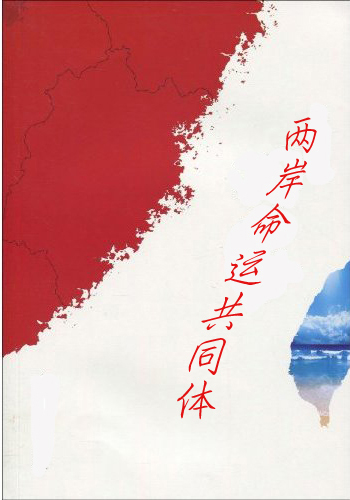 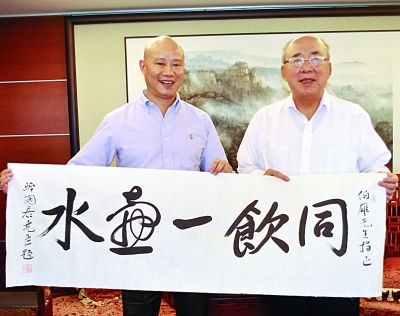 4.巩固两岸关系和平发展的民意基础，深化两岸同胞的感情融合
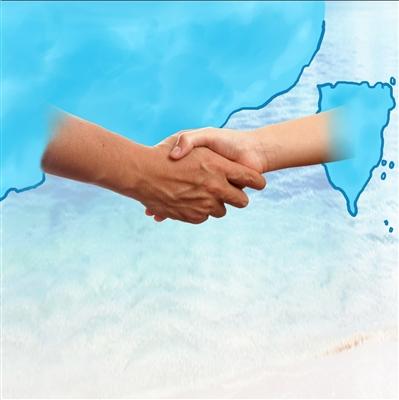 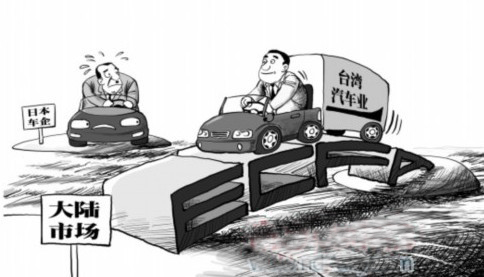 为两岸交流合作开创更广阔的平台，加深两岸同胞的感情融合，巩固两岸关系和平发展
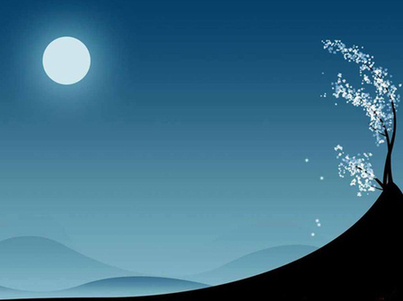 小时候         乡愁是一枚小小的邮票
我在这头      母亲在那头

长大后         乡愁是一张窄窄的船票
我在这头     新娘在那头

后来啊         乡愁是是一方矮矮的坟墓
我在外头     母亲在里头

而现在         乡愁是一湾浅浅的海峡
我在这头     大陆在那头……